Chapter 3Installing Red Hat Linux
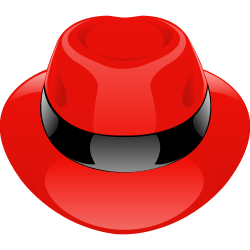 Important points of the chapter
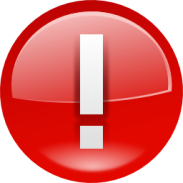 Boot
Complete  step by step installation
Login
Shutdown
Reboot
To plan the best partitioning scheme
How much disk space your system presently require?
Disk space needed in the future?
System’s requirement for dual boot.
Data back ups needed and backup system best suitable
Boot Loaders
Red Hat Linux systems requires minimum 100MB space to boot. It can boot in two ways:

LILO- Linux loader
Small boot loader
Installed in MBR (Memory Boot Record)
More familiar to long term Linux users
May not be supported in Red Hat future releases
GRUB-(Grand Unified Boot Loader)
Default boot loader in Red Hat
Works with all BSD Unix
More recommendable
Installation Soft Wares on Linux
Soft wares can be installed by two different  methods

RPM (Red Hat Package Manager)  ext  .rmp   e.g  soundcardV88.rpm   (the display of .rpm files are black or white color)

Source files  ext  .tar   e.g   driver-0.5.tar    (the display of .tar files are always in red color)

To configure a source file follow the below steps
  ./configure  ;  make  ;  make install
Linux Shutdown commands
su  –c   “/sbin/shutdown  –h  now  OR  shutdown  -h  now  

 su  –c  “/sbin/shutdown  –h  0       OR   shutdown –h  0
Linux Reboot commands
su  –c   “/sbin/shutdown  –r  now  OR  shutdown –r  now

 su  –c  “/sbin/shutdown  –r  0       OR   shutdown –r  0

shutdown  –h  18:30 “going down for maintenance”
su  -c  is used to shift from a
 normal user to Super user
/system-admin/root user 
 as only the super user can 
Reboot and shutdown the system
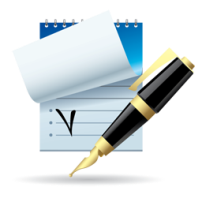